Kata Pengantar
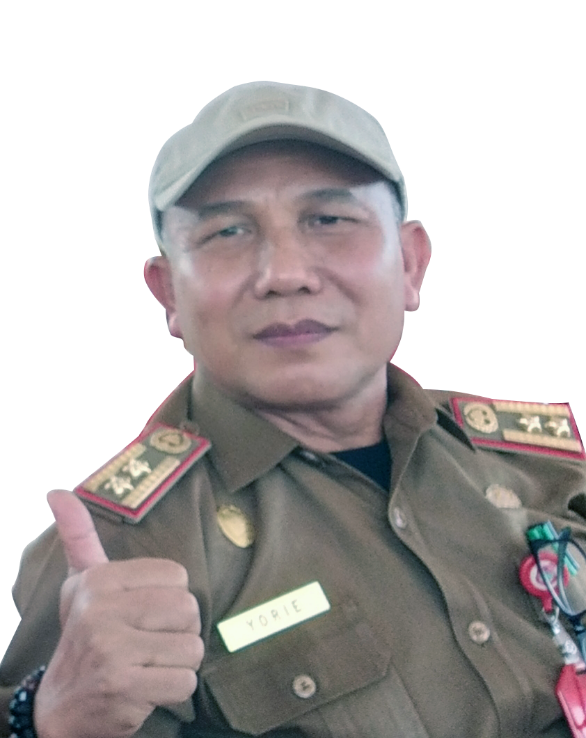 Segala puji dan syukur kami panjatkan kehadirat Allah SWT yang telah melimpahkan rahmat dan hidayah-Nya kepada kita semua. Shalawat serta salam semoga tercurah kepada Rasulullah SAW beserta keluarganya.
	Penulisan “Profil Data Agregat Kependudukan” ini bertujuan untuk memberikan gambaran Data Kependudukan dalam pemetaan-pemetaan data sebagai bahan acuan untuk peningkatan pembangunan Daerah Kabupaten Banggai.
	Dalam penyusunan Profil ini, kami menyadari sepenuhnya bahwa Profil ini masih jauh dari kesempurnaan karena pengalaman dan pengetahuan penulis yang terbatas.
Drs. MOH. YORY NTOI
NIP. 19661101 199303 1 011
Oleh karena itu, kritik dan saran dari semua pihak sangat kami harapkan demi terciptanya Profil yang lebih baik lagi untuk masa mendatang.
i
Dinas Kependudukan & Pencatatan Sipil Kabupaten Banggai
Daftar Isi
Kata Pengantar			 ................................................................................ 	i
Daftar Isi			 ................................................................................ 	ii
Daftar Tabel			 ................................................................................ 	v
Daftar Gambar			 ................................................................................ 	vii
Bab I Pendahuluan		 ................................................................................ 	1
Sejarah Singkat		 ................................................................................ 	1
Latar Belakang		 ................................................................................ 	4
Dasar Hukum		 ................................................................................ 	6
Tujuan			 ................................................................................ 	8
Gambaran Umum		 ................................................................................ 	9
Letak Geografis		 ................................................................................ 	9
Topologi			 ................................................................................ 	11
Morfologi		 ................................................................................ 	11
Aksesibilitas		 ................................................................................ 	12
Bab II Pembahasan		 ................................................................................ 	13
Data Kuantitas Penduduk	 ................................................................................ 	14
Jumlah Penduduk Berdasarkan Jenis Kelamin 	................................................ 	14
ii
Dinas Kependudukan & Pencatatan Sipil Kabupaten Banggai
Jumlah dan Persentase Penduduk,					                Keluarga, dan Rata-rata			 ............................................... 	15
Jumlah Penduduk dan Persentasi Penduduk berdasarkan                                                                            Kelompok Umur dan Jenis Kelamin 		 ............................................... 	16
Jumlah Penduduk Berdasarkan Status Hubungan                                                                    Keluarga 				 ............................................... 	17
Jumlah Penduduk Wajib KTP-el Berdasarkan  				                          Jenis Kelamin 				 ............................................... 	19
Kelompok Umur Berdasarkan Status Perkawinan.............................................. 	20
Rasio Jenis Kelamin berdasarkan kelompok umur ............................................. 	23
Rasio Jenis Kelamin berdasarkan kecamatan	 ............................................... 	24
Rasio Umur Muda dan Tua Berdasarkan Kec	 ............................................... 	25
Kepadatan Penduduk			 ............................................... 	27
Pindah Datang Penduduk			 ............................................... 	29
Data Kualitas penduduk	 ................................................................................ 	35
Potensi Kelahiran Anak			 ............................................... 	35
Data Angka Perkawinan Kasar & Umum 	 ............................................... 	36
Data Angka Perceraian Kasar & Umum .	 ............................................... 	37
iii
Dinas Kependudukan & Pencatatan Sipil Kabupaten Banggai
Data Angka Laju Pertumbuhan Penduduk	 ............................................... 	38
Data Angka Penyandang Cacat		 ............................................... 	40
Data Angka Pendidikan 			 ............................................... 	41
Data Angka Pekerjaan			 ............................................... 	42
Data mobilitas penduduk	 ................................................................................ 	43
Kepemilikan Kartu Keluarga			 ............................................... 	43
Kepemilikan KTP				 ............................................... 	44
Kepemilikan Akta Lahir Usia 0-18 Tahun	 ............................................... 	47
Kepemilikan Akta Perkawinan		 ............................................... 	48
Kepemilikan Akta Perceraian		 ............................................... 	50
Kepemilikan Akta Kematian			 ............................................... 	52
Kepemilikan Kartu Identitas Anak		 ............................................... 	54
Bab III Penutup			 ................................................................................ 	55
iV
Dinas Kependudukan & Pencatatan Sipil Kabupaten Banggai
Daftar Tabel
Tabel 1.1 Jumlah Penduduk Berdasarkan Jenis Kelamin ...........................................	14
Tabel 1.2 Jumlah dan Persentase Penduduk,Keluarga, 
	dan Rata-rata ................................................................................................	15
Tabel 1.3 Jumlah Penduduk dan Persentasi Penduduk 
	berdasarkan Kelompok Umur dan Jenis Kelamin ......................................	16
Tabel 1.4 Jumlah Penduduk Berdasarkan Status Hubungan Keluarga .....................	17
Tabel 1.5 Jumlah Penduduk Wajib KTP-el Berdasarkan Jenis Kelamin ...................	19
Tabel 1.6 Kempok Umur Berdasarkan Status Perkawinan ........................................	20
Tabel 1.7 Rasio Jenis Kelamin berdasarkan kelompok umur ....................................	23
Tabel 1.8 Rasio Jenis Kelamin berdasarkan kecamatan ............................................	24
Tabel 1.9 Rasio Umur Muda dan Tua Berdasarkan Kecamatan ...............................	25
Tabel 1.10 Kepadatan Penduduk ................................................................................	27
Tabel 1.11 Migrasi Keluar ............................................................................................	29
Tabel 1.12 Migrasi Keluar 2015-2019 ...........................................................................	31
Tabel 1.13 Migrasi Masuk ............................................................................................	32
Tabel 1.14 Migrasi Masuk 2015-2019 ...........................................................................	33
Tabel 2.1 Data Potensi Kelahiran Anak ......................................................................	35
Tabel 2.2 Data Angka Perkawinan Kasar & Umum ..................................................	36
v
Dinas Kependudukan & Pencatatan Sipil Kabupaten Banggai
Tabel 2.3 Data Angka Perceraian Kasar & Umum .....................................................	37
Tabel 2.4 Data Angka Laju Pertumbuhan Penduduk ................................................	38
Tabel 2.5 Data Angka Penyandang Cacat ..................................................................	40
Tabel 2.6 Data Angka Pendidikan .............................................................................	41
Tabel 2.7 Data Angka Pekerjaan ................................................................................	42
Tabel 3.1 Kepemilikan Kartu Keluarga ......................................................................	43
Tabel 3.2 Kepemilikan KTP Elektronik  ....................................................................	44
Table 3.3 Kepemilikan KTP 2015-2019 ........................................................................	45
Tabel 3.4 Kepemilikan Akta Lahir Usia 0-18 Tahun ..................................................	47
Tabel 3.5 Kepemilikan Akta Perkawinan ..................................................................	48
Tabel 3.6 Kepemilikan Akta Perceraian .....................................................................	50
Tabel 3.7 Pelaporan Pembuatan Akta Kematian per Tahun .....................................	52
Tabel 3.8 Kepemilikan Akta Kematian .......................................................................	53
Tabel 3.9  KIA Per Jenis Kelamin ...............................................................................	54
Tabel 3.10 Belum Memiliki KIA .................................................................................	54
vi
Dinas Kependudukan & Pencatatan Sipil Kabupaten Banggai
Daftar Gambar
Gambar 1.1 Peta Kabupaten Banggai ......................................................................................	10
Gambar 1.2 Diagram Persentase Penduduk Berdasarkan Kecamatan ..................................	14
Gambar 1.3 Diagram Jumlah Penduduk dan Persentasi Penduduk 
		    berdasarkan Kelompok Umur dan Jenis Kelamin ..............................................	16
Gambar 1.4 Diagram Persentasi Jumlah Penduduk Berdasarkan Status 		    	   Hubungan Keluarga..............................................................................................	18
Gambar 1.5 Diagram Persentasi Jumlah Wajib KTP-el ..........................................................	19
Gambar 1.6 Diagram Kelompok Umur Ber Status Kawin ......................................................	21
Gambar 1.7 Diagram Kelompok Umur Ber Status Belum Kawin ..........................................	21
Gambar 1.8 Diagram Kelompok Umur Ber Status Cerai_Hidup ...........................................	22
Gambar 1.9 Diagram Kelompok Umur Ber Status Cerai_Mati ..............................................	22
Gambar 1.10 Diagram Rasio Kelompok Umur ........................................................................	23
Gambar 1.11 Diagram Rasio Jenis Kelamin ..............................................................................	24
Gambar 1.12 Diagram Persentase Berdasarkan Usia ...............................................................	26
Gambar 1.13 Diagram Rasio Ketergantungan Usia Muda dan Tua .........................................	26
Gambar 1.14 Diagram Kepadatan Penduduk ..........................................................................	28
Gambar 1.15 Diagram Penduduk Migrasi Keluar ...................................................................	30
vii
Dinas Kependudukan & Pencatatan Sipil Kabupaten Banggai
Gambar 1.16 Diagram Migrasi Keluar 2015-2019 .....................................................................	31
Gambar 1.17 Diagram Penduduk Migrasi Masuk ....................................................................	33
Gambar 1.18 Diagram Migrasi Masuk 2015-2019 .....................................................................	34
Gambar 2.1 Diagram Potensi Kelahiran Anak .........................................................................	35
Gambar 2.2 Diagram Laju Pertumbuhan Penduduk ..............................................................	39
Gambar 2.3 Diagram Tingkat Pendidikan ..............................................................................	41
Gambar 3.1 Diagram Kepemilikan Kartu Keluarga .................................................................	43
Gambar 3.2 Diagram Persentase Kepemilikan KTP-el ...........................................................	44
Gambar 3.3 Diagram Kepemilikan KTP Per Kecamatan ........................................................	46
Gambar 3.4 Diagram Kepemilkan Akta Lahir ........................................................................	47
Gambar 3.5 Diagram Kepemilikan Akta Kawin ......................................................................	49
Gambar 3.6 Diagram Kepemilikan Lingkaran Akta Kawin ...................................................	49
Gambar 3.7 Diagram Kepemilikan Akta Cerai ........................................................................	51
Gambar 3.8 Diagram Pelaporan Pembuatan Akta Kematian .................................................	52
Gambar 3.9 Diagram Akumulasi Kepemilikan Akta Kematian ............................................	53
viii
Dinas Kependudukan & Pencatatan Sipil Kabupaten Banggai
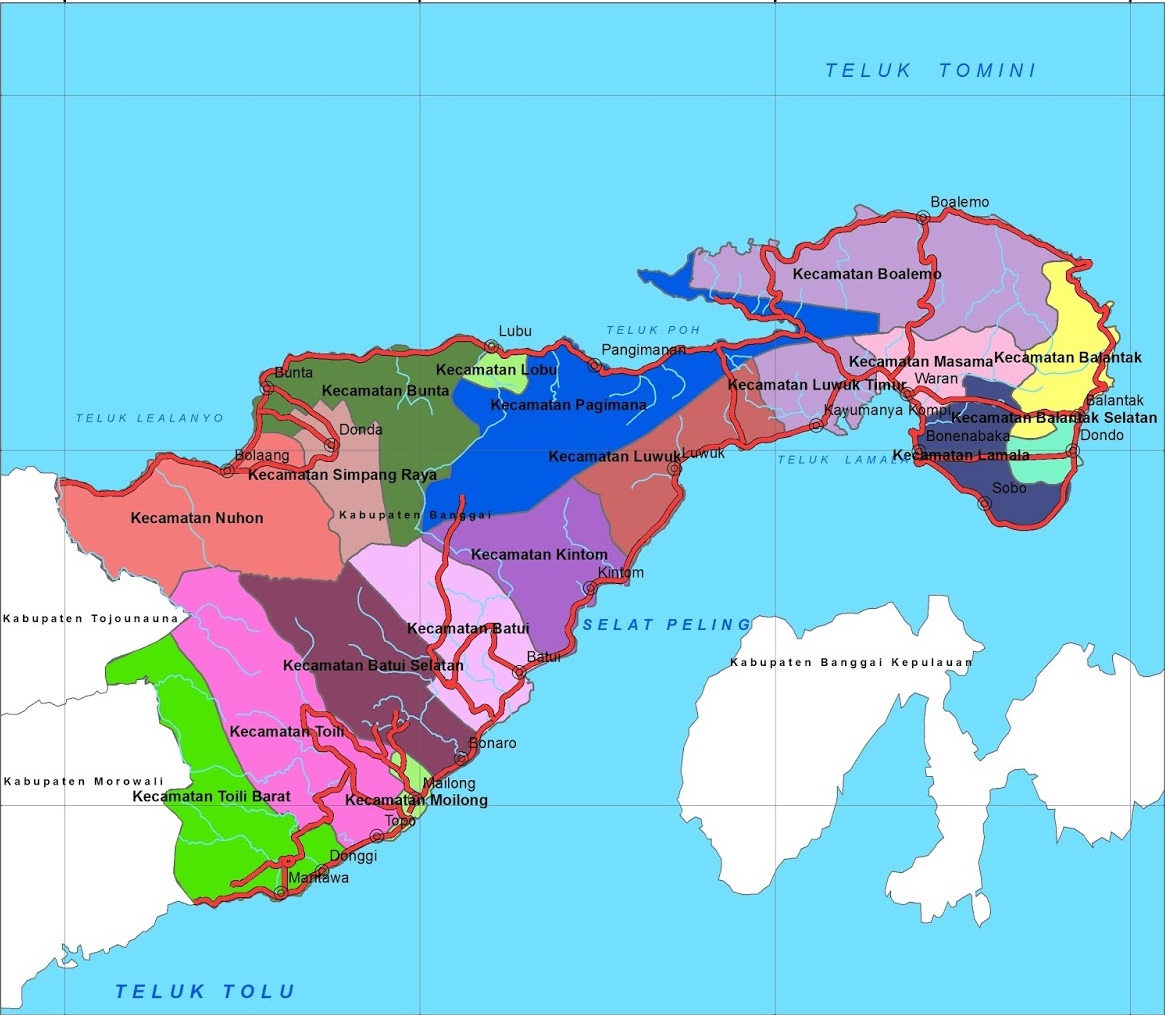 BAB I PENDAHULUAN
A. SEJARAH SINGKAT DINAS KEPENDUDUKAN DAN PENCATATAN SIPIL KAB.   
        BANGGAI
	Dinas Kependudukan dan Pencatatan Sipil Kabupaten Banggai dalam awal sejarahnya dimulai dengan berdirinya Kantor Catatan Sipil pada tahun 1983 sesuai dengan Keputusan Menteri Dalam Negeri nomor 54 tahun 1983 yang kemudian setelah bergulirnya waktu serta tuntutan beban kerja, maka pada tahun 1998 dan berdasarkan Keputusan Menteri Dalam Negeri nomor 150 tahun 1998 tentang Pedoman Organisasi dan Tata kerja Dinas Pendaftaran Penduduk Daerah Tingkat II, Kantor Catatan Sipil berubah bentuk menjadi sebuah dinas yang dinamakan Dinas Pendaftaran Penduduk.

	Ditahun 2001 sampai dengan 2005 karena berlakunya otonomi daerah maka Dinas Pendaftaran Penduduk berubah namanya kembali menjadi Dinas Kependudukan dan ditahun 2005 sampai dengan 2007 atas berubahnya atas berubahnya peraturan tentang organisasi dan perangkat daerah maka Dinas Kependudukan berubah menjadi sebuah badan yang dinamakan Badan Kependudukan, Catatan Sipil dan Keluarga Berencana namun karena terdapat pemisahan antara administrasi kependudukan dan administrasi keluarga berencana dan urusan wanita yang menjadi sebuah organisasi pemerintah mandiri sehingga pada tahun 2007 sampai dengan saat ini Badan Kependudukan, Catatan Sipil dan Keluarga Berencana dirubah bentuknya menjadi sebuah Dinas yang dinamakan Dinas Kependudukan dan Pencatatan Sipil Kabupaten Banggai.
1
Dinas Kependudukan & Pencatatan Sipil Kabupaten Banggai
Dalam menjalankan kegiatan pengelolaan administrasi kependudukan di Kabupaten Banggai, Dinas Kependudukan dan Pencatatan Sipil Kabupaten Banggai dipimpin oleh beberapa orang yang dianggap mampuuntuk mengelola administrasi kependudukan. Para pemimpin Dinas Kependudukan dan Pencatatan Sipil Kabupaten Banggai dapat digambarkan dijelaskan sebagai berikut :
Drs. Lahmudin Lumentut manjabat selaku Kepala Kantor Catatan Sipil Kabupaten Banggai pada tahun 1988 sampai tahun 1996
Dra. Afrida Parawi, B.Sc menjabat selaku Kepala Dinas Pendaftaran Penduduk Kabupaten Banggai pada tahun 1996 sampai tahun 1999
Dra. Rahma Tongke manjabat selaku Plt. Kepala Dinas Pendaftaran Penduduk Kabupaten Banggai pada tahun 1999 sampai tahun 2001
Drs. Rahman Hurudji manjabat selaku Kepala Dinas Kependudukan Kabupaten Banggai pada tahun 2001 sampai tahun 2004
Dra. Amrin Ali, MM manjabat selaku Kepala Badan Kependudukan Catatan Sipil dan Keluarga Berencana Kabupaten Banggai pada tahun 2004 sampai tahun 2006
Muh. Nur Ganing, SE manjabat selaku Plt. Kepala Badan Kependudukan Catatan Sipil dan Keluarga Berencana Kabupaten Banggai pada tahun 2006 sampai tahun 2007
Drs. Arsif Ampbelai, MM manjabat selaku Kepala Dinas Kependudukan dan Catatan Sipil Kabupaten Banggai pada tahun 2007 sampai dengan tahun 2009
2
Dinas Kependudukan & Pencatatan Sipil Kabupaten Banggai
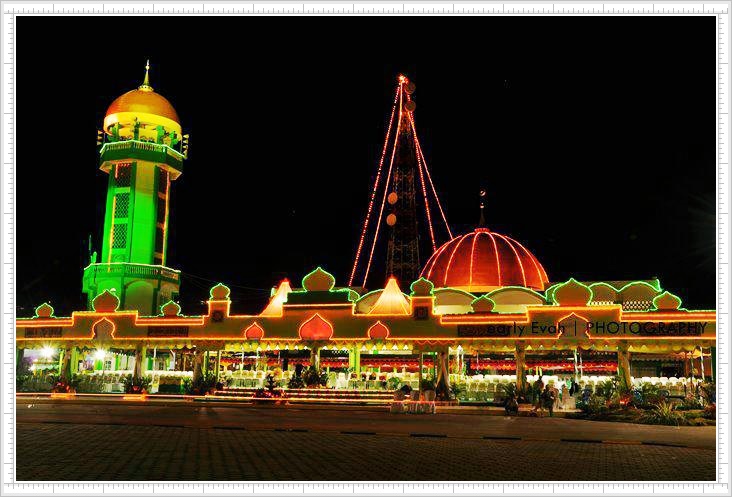 Drs. Yuten Koleba, ME manjabat selaku Kepala Dinas Kependudukan dan Catatan Sipil Kabupaten Banggai pada tahun 2009 sampai dengan tahun 2011
Dra. Martje Kapoh, Apt, M.Kes manjabat selaku Kepala Dinas Kependudukan dan Catatan Sipil Kabupaten Banggai pada tahun 2011 sampai dengan tahun 2013
Drs. H. Martono Suling, M.Si manjabat selaku Plt. Kepala Dinas Kependudukan dan Catatan Sipil Kabupaten Banggai pada tahun 2013
Drs. H. Wahyudi Nazir, M.Si manjabat selaku Kepala Dinas Kependudukan dan Pencatatan Sipil Kabupaten Banggai pada tahun 2013 sampai tahun  2018.
Abdul Malik, SE, MM menjabat selaku Kepala Dinas Kependudukan dan Pencatatan Sipil Kabupaten Banggai sejak Tahun 2018 sampai tahun 2019
Drs. Moh. Yory Ntoi menjabat selaku Plt.Kepala Dinas Kependudukan dan Pencatatan Sipil Kabupaten Banggai sejak Tahun 2020 sampai saat ini.
Masjid Agung Luwuk Banggai
3
Dinas Kependudukan & Pencatatan Sipil Kabupaten Banggai
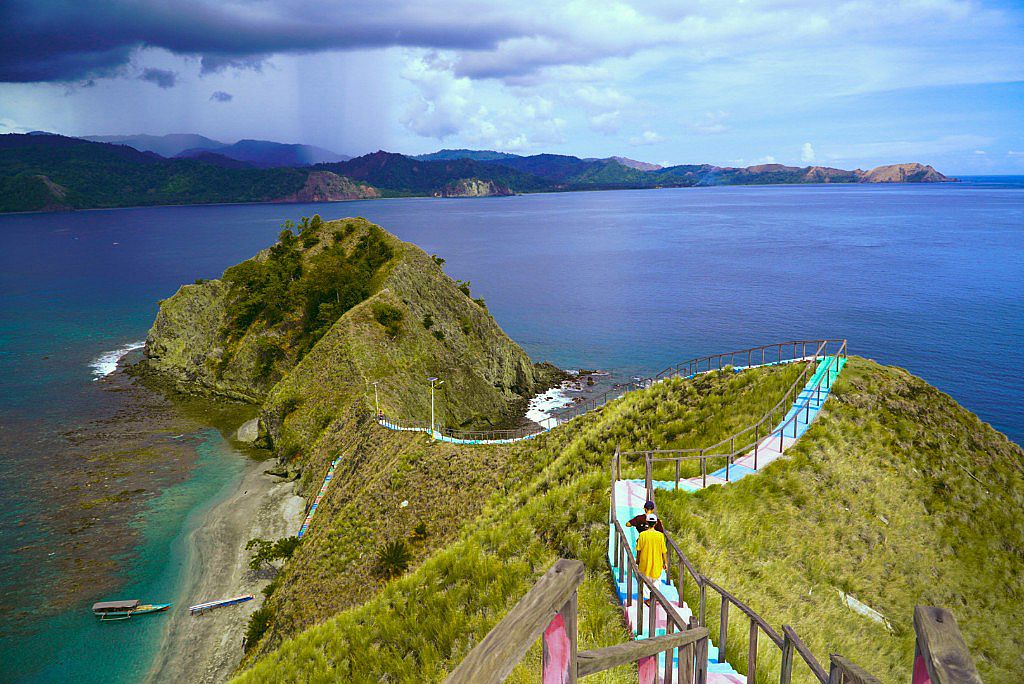 B. Latar Belakang Penyusunan
	
	Untuk mewujudkan pembangunan yang berkelanjutan , penduduk harus menjadi titik sentral dalam perencanaan dan pelaksanaan pembangunan. Data kependudukan memegang peranan penting dalam menentukan kebijakan, perencanaan pembangunan dan evaluasi hasil- hasil pembangunan.
	Data dan informasi perkembangan kependudukan merupakan informasi strategis dan sangat dibutuhkan oleh berbagai pihak. Dalam menentukan  kebijakan dan perencanaan pembangunan, pemerintah memperhatikan informasi ini. Demikian juga para pelaku bisnis, dalam merencanankan strategi pengembangan usahanya juga menggunakan informasi kependudukan.
	Pasal 5 huruf e Undang- undang Nomor 23 tahun 2006 tentang Administrasi Kependudukandan Pasal 50 ayat 3 Undang- undang Nomor 52 tahun 2009 tentang Perkembangan Kependudukan dan Pembangunan Keluarga, mengamanatkan kepada nasional, pemberian informasi dan pemberian sarana dan prasarana yang berkaitan denagn pembanguna kependudukan.
	Isu kependudukan telah sejak lama menjadi isu penting seiring dengan dinamika dan meningkatnya kompleksitas kependudukan perlu mendapatkan perhatian yang serius dari pemerintah dan pemangku kepentingan. Semua itu selain disebabkan oleh banyaknya faktor yang kompleks, juga mendorong terjadinya berbagai persoalan yang kompleks pula,seperti kepadatan penduduk, keterbatasan kesempatan kerja, degradasi kualitas lingkungan, merosotnya kesejahteraan social dan sebagainya.
Wisata Pulo Dua Kecamatan Balantak Utara Kab. Banggai
4
Dinas Kependudukan & Pencatatan Sipil Kabupaten Banggai
Oleh karena itu kebijakan pembangunan dan kependudukan yang integrative untuk mengendalikan kuantitas dan persebaran serta memperbaiki kualitas penduduk, baik aspek kesehatan, pendidikan dan perekonomiannya.
	Perubahan jumlah penduduk erat berkaitan dengan proses demografi yang menyangkut kelahiran,kematian dan migrasi. Ketiga faktor ini sangat berpengaruh pada perubahan penduduk. Perubahan dan pertumbuhan penduduk merupakan keseimbangan yang dinamis antara kekuatan- kekuatan yang menambah dan kekuatan-kekuatan yang mengurangi jumlah penduduk. Secara terus menerus penduduk dipengaruhi oleh jumlah bayi yang lahir ( menambah jumlah penduduk), tetapi secara bersamaan pula akan dikurangi oleh jumlah kematian yang terjadi pada semua golongan umur. Sementara itu migrasi juga berperan ‘ imigran’ ( pendatang ) akan menambah dan ‘emigan’ akan mengurangi jumlah penduduk. Jadi dapat disimpulakan bahwa pertumbuhan penduduk dapat disimpulkan oleh 4 komponen yaitu : kelahiran ( fertilitas ), kematian ( mortalitas ) migrasi masuk ( Indonesia migration ) dan migrasi keluar ( out migration ). Selisih antara kelahiran dan kematian disebut pertumbuhan alamiah ( natural increase ). Selisih antara Indonesia Migration dan out migration disebut net migration atau migrasi netto. Jadi pertumbuhan penduduk hanya dipengaruhi oleh 2 cara yaitu melalui perubahan reproduksi dan migrasi netto.
5
Dinas Kependudukan & Pencatatan Sipil Kabupaten Banggai
C. DASAR  HUKUM
UNDANG UNDANG DASAR 1945 PASAL 26 AYAT (3)
Hal-Hal Mengenai Warga Negara dan Penduduk Diatur dengan Undang Undang
UNDANG-UNDANG No. 24 TH 2013 TENTANG PERUBAHAN UU NO. 23 TAHUN 2006
UNDANG-UNDANG No. 23 TH 2006 TENTANG ADMINISTRASI KEPENDUDUKAN
PP No. 102 TH 2012Ttg Perubahan atas PP No.37 Tahun 2007 Ttg Pelaksanaan UU No.23 Tahun 2006 ttg Adminduk
PP No. 37 TH 2007Ttg Pelaksanaan UU No.23 Tahun 2006 ttg Adminduk
PERPRES No. 26 TH 2018Ttg Persyaratan dan Tata Cara  Dafduk dan Capil  (Diundangkan 18 Oktober 2018)
PERPRES No. 112 Th. 2013Tentang  Perubahan ke IV  Atas Perpres No. 26 Tahun 2009 ttg Penerapan KTP Berbasis NIK Secara nasional
6
Dinas Kependudukan & Pencatatan Sipil Kabupaten Banggai
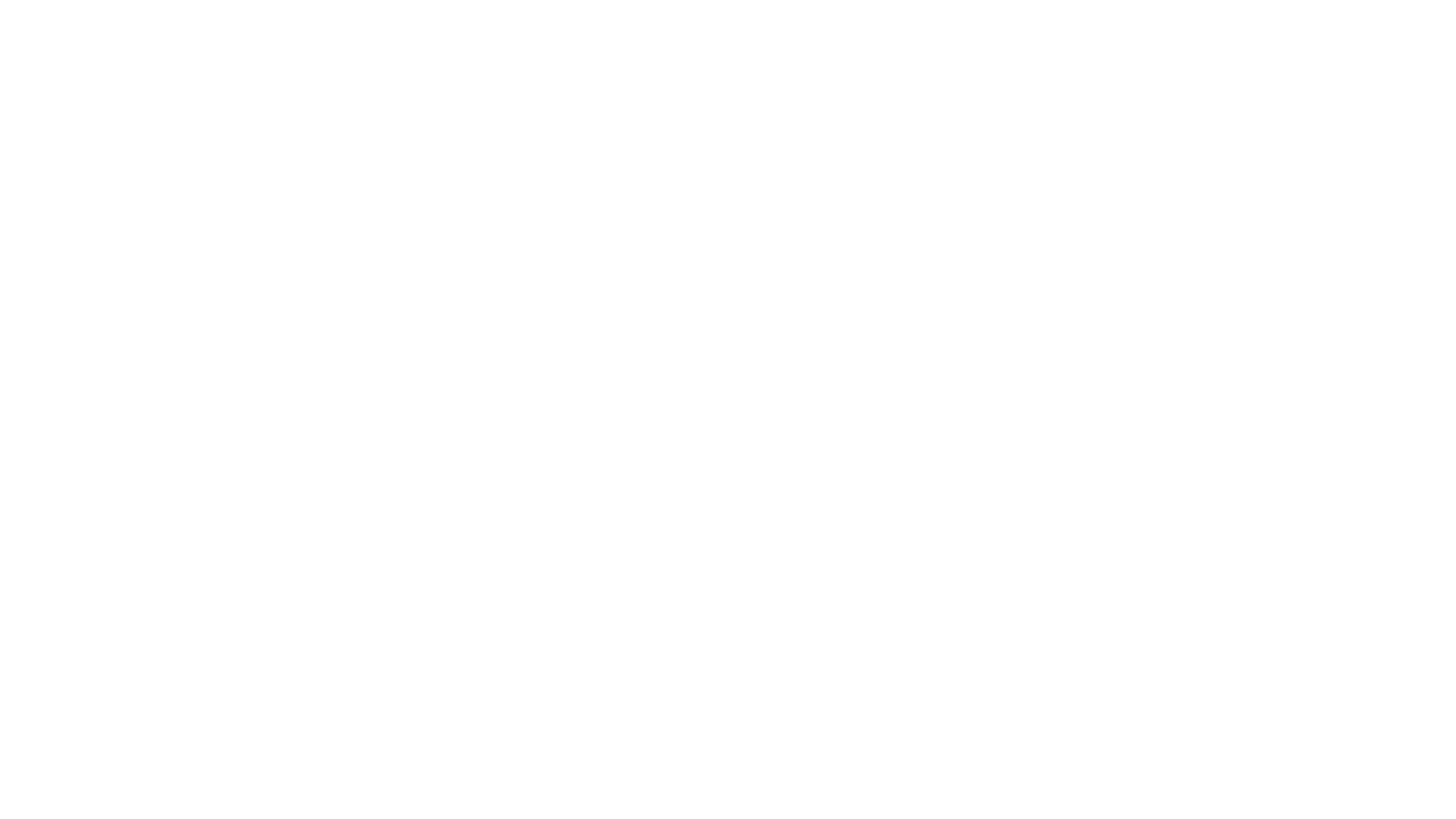 Undang-Undang Nomor 11 Tahun 2008 Tentang Informasi dan Transaksi Elekronik yang kemudian dilakukan perubahan menjadi Undang-Undang Nomor 19 Tahun 2016 Tentang Perubahan atas UU No 11 Tahun 2008 Tentang Informasi dan Transaksi Elektronik.
Peraturan Pemerintah Nomor 82 Tahun 2012 Ttg Penyelenggaraan Sistem dan Transaksi Elektronik
Perkominfo Nomor 11 Tahun 2018 Ttg Penyelenggaraan Sertifikasi Elektronik
Permendagri Nomor 7 Tahun 2019 Ttg Pelayanan Administrasi Kependudukan secara Daring.
DASAR HUKUM PENERAPAN TTE
7
Dinas Kependudukan & Pencatatan Sipil Kabupaten Banggai
D. Tujuan
	Tujuan penyusunan profil perkembangan kependudukan ini adalah memberikan gambaran informasi yang akurat berkaitan dengan demografi kependudukan serta perkembangan kependududukan di Kabupaten Banggai Propinsi Sulawsi Tengah sampai dengan tahun 2018 bagi pihak - pihak yang terkait dan masyarakat pada umumnya. Sedangkan tujuan khususnya adalah :
Mendiskripsikan aspek kualitas penduduk kabupaen Banggai Propinsi Sulawesi Tengah, yaitu jumlah, komposisi dan distribusi penduduk.
Mendiskripsikan aspek faktor-faktor yang berkaitan dengan jumlah, komposisi dan distribusi penduduk Kabupaten Banggai Propinsi Sulawesi Tengah yaitu kelahiran, kematian dan migrasi.
Mendiskripsikan aspek-aspek kependudukan yang berkaitan dengan kualitas penduduk kabupaten Banggai Propinsi Sulawesi Tengah seperti kesehatan, pendidikan, tingkat kesejahteraan, ketenagakerjaan, indeks pembangumnan manusia dan sebagainya.
8
Dinas Kependudukan & Pencatatan Sipil Kabupaten Banggai
E. Gambaran Umum Kabupaten Banggai
1. Letak dan Geografis
Kabupaten Banggai merupakan salah satu daerah otonom dan masuk dalam wilayah Provinsi Sulawesi Tengah beribukota di Luwuk, terletak pada titik koordinat antara 122023’ dan 124020’ Bujur Timur, serta 0030’ dan 2020’ Lintang Selatan, memiliki Luas wilayah daratan ± 9.672,70 Km² atau sekitar 14,22 % dari luas Provinsi Sulawesi Tengah dan luas laut ± 20.309,68 Km² dengan garis pantai sepanjang 613,25 km. Wilayah Kabupaten Banggai berbatasan dengan :
Sebelah Utara berbatasan dengan Teluk Tomini
Sebelah Timur berbatasan dengan Laut Maluku dan Kabupaten Banggai Kepulauan
Sebelah Selatan berbatasan dengan Selat Peling dan Kabupaten Banggai Kepulauan
Sebelah Barat berbatasan dengan Kabupaten Tojo Una-una dan Kabupaten Morowali Utara
Secara administratif wilayah Kabupaten Banggai terbagi atas 23 kecamatan, 291 desa serta 46 kelurahan.
Daerah Kabupaten Banggai resmi berdiri berdasarkan Undang-Undang Nomor 29 Tahun 1959 (Lembaran Negara RI Nomor 74, Tambahan Lembaran Negara RI Nomor 1822) tanggal 1 April 1959 tentang Pembentukan Daerah Tingkat II di Sulawesi, selajutnya dengan ditetapkan Undang-Undang Nomor 51 Tahun 1999 (Lembaran Negara RI Nomor 179, Tambahan Lembaran Negara RI Nomor 3900), tentang Pembentukan Kabupaten Buol, Kabupaten Morowali, dan Kabupaten Banggai Kepulauan maka secara yuridis wilayah Kabupaten Banggai telah terpisah dengan Kabupaten Banggai Kepulauan.
9
Dinas Kependudukan & Pencatatan Sipil Kabupaten Banggai
Gambar 1.1 Peta Kabupaten Banggai
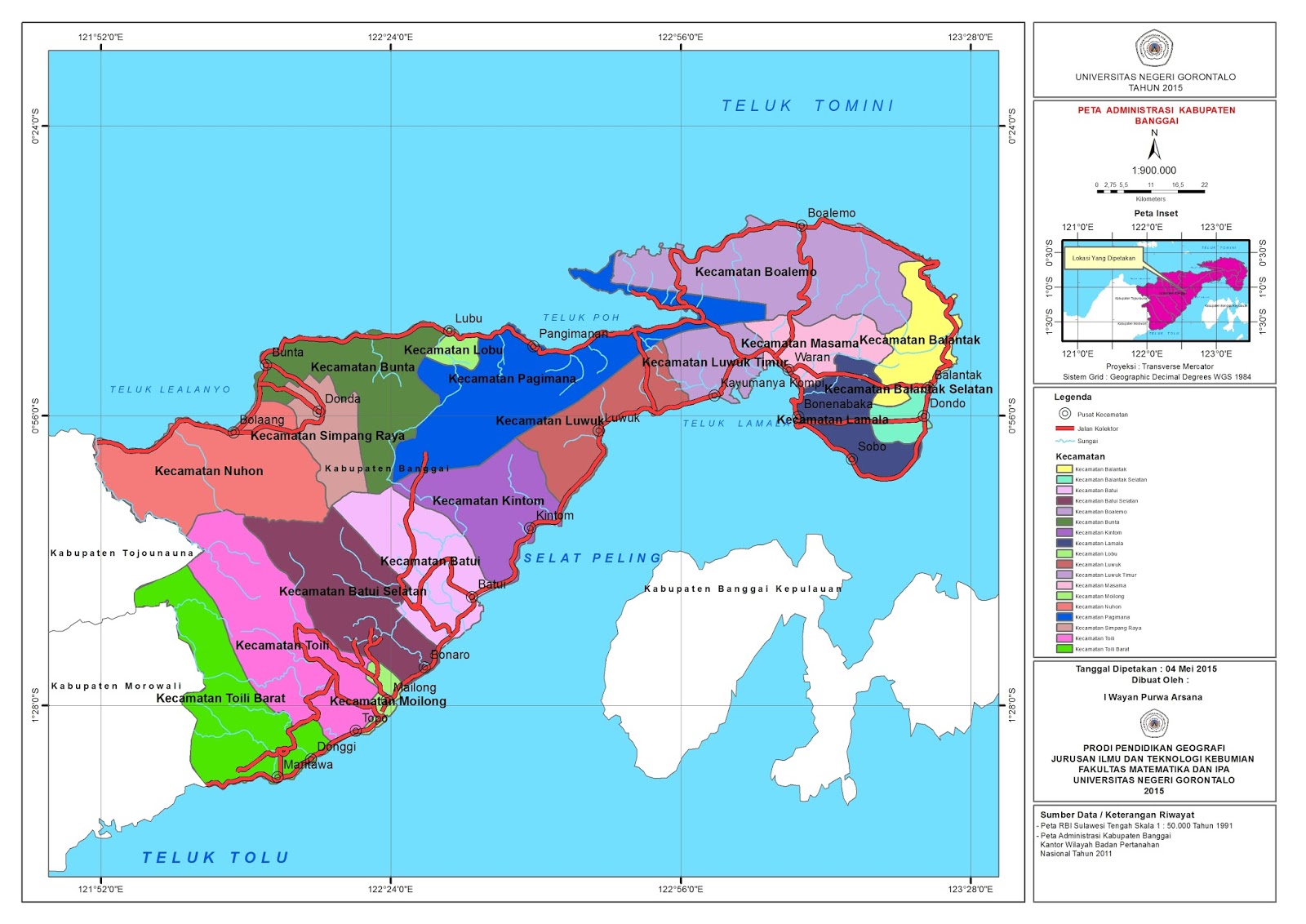 10
Dinas Kependudukan & Pencatatan Sipil Kabupaten Banggai
2. Topologi
Wilayah Kabupaten Banggai sebagian besar merupakan pegunungan dan perbukitan serta dataran rendah yang umumnya terdapat di kaki pegunungan dan pesisir.
Kondisi topografi Kabupaten Banggai didominasi oleh kawasan perbukitan dengan kategori kemiringan lereng curam (25-40%) hingga sangat curam (>40%) sebesar ±395.094,96 Ha atau sekitar ±40.83 % dari luas wilayah. Sedangkan untuk kemiringan lereng yang termasuk kategori landai – agak curam – curam (15-25%) sebesar ±213,856.75 Ha atau sekitar 22,10% dari luas wilayah. Kemiringan lereng yang termasuk kategori datar – landai (8-15%) seluas ±167,901.22 Ha atau sekitar 17,35 % dari luas wilayah. Terakhir, yang termasuk kategori sangat datar (0-8%) seluas ±190,874.07 Ha atau sekitar 19,72 % dari luas wilayah. Berdasarkan kondisi topografi tersebut, dapat diketahui bahwa lahan datar di Kabupaten Banggai terbatas sehingga lahan yang dapat dijadikan kawasan budidaya juga menjadi terbatas.
3. Morfologi
Kondisi morfologi Kabupaten Banggai memiliki keanekagaraman kondisi alam, dimana terdapat pegunungan, sungai-sungai yang masih sangat jernih serta pulau-pulau kecil yang tersebar mengelilingi wilayah kabupaten. Desa-desa di Kabupaten Banggai pada umumnya terletak pada ketinggian kurang dari 500 m di atas permukaan laut dengan bentuk permukaan tanah didominasi oleh daratan dan perbukitan.
11
Dinas Kependudukan & Pencatatan Sipil Kabupaten Banggai
Pada desa tersebut terdapat juga pegunungan, namun dengan jumlah persentase yang lebih kecil dibandingkan dengan daratan dan perbukitan. Desa yang terletak pada ketinggian 500–700 m di atas permukaan laut, pada umumnya didominasi oleh bentuk permukaan tanah yang terdiri dari perbukitan atau pegunungan. Sedangkan untuk desa yang terletak pada ketinggian lebih besar dari 700 m di atas permukaan laut, pada umumnya memiliki bentuk permukaan tanah yang didominasi oleh pegunungan.
4. Aksesibilitas
Untuk menuju ke Kabupaten Banggai dapat ditempuh melalui transportasi darat, laut maupun udara. Dari Kota Palu ibukota Provinsi, menuju Luwuk ibukota Kabupaten Banggai dapat ditempuh melalui jalan darat memakai sarana perhubungan kendaraan umum yaitu bus-bus kecil dan sedang, atau dengan kendaraan carteran, menempuh jarak  Palu – Luwuk sekitar 610 km, demikian pula dari Kota Makassar dapat ditempuh melalui jalur darat.
Melalui transportasi udara terdapat 4 perusahaan penerbangan (Garuda, Sriwijaya Air, Wings Air dan Express Air) yang melayani rute-rute penerbangan reguler setiap hari menuju Luwuk dari Palu, Makassar dan Manado.
Sedangkan pintu masuk melalui laut adalah melalui Pelabuhan Luwuk yang dilayani oleh kapal Pelni (KM.Tilong Kabila) dengan rute Luwuk ke Makassar dan Luwuk ke Bitung (Manado), serta melalui Pelabuhan Pagimana yang dilayani dengan kapal penyeberangan ASDP dengan rute Pagimana-Gorontalo. Luwuk juga menjadi akses poin utama bagi transportasi lanjutan menuju ke Kabupaten Banggai Kepulauan dan Kabupaten Banggai Laut yang dilayani dengan kapal penyeberangan maupun kapal angkutan rakyat yang tersedia setiap hari.
12
Dinas Kependudukan & Pencatatan Sipil Kabupaten Banggai
BAB II PEMBAHASAN
Ruang lingkup dari Profil Perkembangan Kependudukan Kabupaten Banggai Propinsi Sulawesi Tengah ini meliputi pendahuluan , gambaran umum daerah, sumber data, perkembangan kependudukan, kepemilikan dokumen kependudukan dan kesimpulan.
	Pendahuluan berisi tentang latar belakang penyusunan, tujuan, ruang lingkup dan pengertian umum terhadap istilah yang digunakan dalam profil perkembangan kependudukan.
	Gambaran umum daerah memuat letak geografis daerah, kondisi demografis daerah, gambaran ekonomi daerah dan potensi daerah.
	Perkembangan kependudukan memuat kualitas penduduk, kuantitas penduduk, dan mobilitas penduduk.
Kuantitas penduduk meliputi
Jumlah dan persebaran penduduk (jumlah dan proporsi penduduk menurut umur dan jenis kelamin perkecamatan perdesa, kepadatan penduduk dan laju pertumbuhan penduduk).
Penduduk menurut karakteristik demografi (jumlah dan proporsi penduduk menurut umur dan jenis kelamin,jumlah proporsi penduduk menurut status kawin, keluarga, penduduk menurut karakteristik social,kelahiran dan kematian).
Kualitas penduduk meliputi
kelahiran, kematian, pendidikan,ekonomi dan sosial
Sedangkan data mobilitas penduduk meliputi :
Kepemilikan dokumen kependudukan memuat tentang : kepemilikan Kartu keluarga, KartuTanda Penduduk, Kepemilikan akta dan kepemilikan surat keterangan orang telantar.
13
Dinas Kependudukan & Pencatatan Sipil Kabupaten Banggai
A. Data Kuantitas penduduk
Gambar 1.2
1. Jumlah Penduduk L & P
Tabel 1.1
Jumlah Penduduk Wilayah Kabupaten Banggai Per Kecamatan Berdasarkan Jenis Kelamin
14
Dinas Kependudukan & Pencatatan Sipil Kabupaten Banggai
2.  Jumlah dan Persentase Penduduk,Keluarga, dan Rata-rata
Table disamping menunjukan tentang jumlah penduduk kabupaten banggai yang berjumlah 369.603 Jiwa dengan Persentase Jumlah Pendudukan per Kecamatan yang bisa kita lihat pada table ini.

Jumlah Penduduk dan Jumlah Keluarga terbanyak terdapat pada kecamatan Toili yang jumlah penduduknya  mencapai 35.750 Jiwa dan Jumlah Keluarga berjumlah 11.115 KK dengan Rata-rata 3,11
Tabel 1.2
15
Dinas Kependudukan & Pencatatan Sipil Kabupaten Banggai
3. Jumlah Penduduk dan Persentasi Penduduk berdasarkan 
    Kelompok Umur dan Jenis Kelamin
Gambar 1.3
Tabel 1.3
Dilihatan Dari Kelompok Umur yang tertera pada Table dan Diagram diatas menunjukan beberapa variasi data kependudukan yang mana jumlah penduduk terbanyak terdapat pada kelompok usia 15-19 Tahun dan Penduduk paling kecil terdapat pada kelompok usia 70-74 Tahun dan Juga Usia >=75.
16
Dinas Kependudukan & Pencatatan Sipil Kabupaten Banggai
4. Jumlah Penduduk Berdasarkan Status Hubungan Keluarga
Data Table ini mengambarkan Jumlah Pendudukan Berdasarkan Status Hubungan Keluarga antara lain jumlah penduduk yang berstatus Kepala Keluarga ,Suami, Istri, Anak, Cucu, dan lainnya. Jumlah ini menunjukan proporsi Jumlah Penduduk dimana dinominasi oleh yang berstatus sebagai Anak.
Tabel 1.4
Jumlah Penduduk yang berstatus anak menunjukkan jumlah yang lebih banyak dibandingkan dengan Jumlah penduduk yang berstatus sebagai Kepala Keluarga atau Istri. Jumlah Penduduk yang berstatus menantu menunjukan jumlah yang rendah begitu juga dengan status Pembantu. Hal ini menunjukan jumlah pembantu yang dimasukan dalam Daftar Rumah Tangga pada dokumen KK di kabupaten Banggai sangatlah rendah.
17
Dinas Kependudukan & Pencatatan Sipil Kabupaten Banggai
Gambar 1.4
18
Dinas Kependudukan & Pencatatan Sipil Kabupaten Banggai
5. Jumlah Penduduk Wajib KTP-el Berdasarkan Jenis Kelamin
Jumlah Wajib KTP-el Kabupaten Banggai Berjumlah 269,402 Jiwa yang terbagi di 23 Kecamatan.
Gambar 1.5
Tabel 1.5
19
Dinas Kependudukan & Pencatatan Sipil Kabupaten Banggai
6. Jumla Penduduk berdasarkan Kempok Umur dan Status Perkawinan
Tabel 1.6
Table ini menggambarkan pengelomkan umur yang dikombinasikan dengan status  perkawinana yakni belum kawin, kawin,cerai mati, cerai hidup dimana dalam menyajian data ini menunjukan gambaran pada usia 15-19 tahun terdapat paling banyak penduduk yang berstatus belum_kawin dan pada status kawin paling banyak berada pada kelompok umur 40-44 Tahun berjumlah 25.861. Status cerai_hidup paling banyak pada usia 40-44 Tahun dan status cerai_mati paling banyak berada pada kelompok umur >=75 Tahun.
20
Dinas Kependudukan & Pencatatan Sipil Kabupaten Banggai
Kempok Umur disamping digambarkan dengan diagram kerucut dengan index jumlah penduduk tertinggi yang memiliki status hubungan keluarga belum_kawin terdapat pada kelompok umur usia 15-19 Tahun.
Gambar 1.6
Kelompok Umur berstatus Kawin paling banyak terdapat pada kelompok umur 40-44 Tahun yang melebihi 25.000 jiwa berstatus Kawin.
Gambar 1.7
21
Dinas Kependudukan & Pencatatan Sipil Kabupaten Banggai
Diagram disamping merupakan gambaran masyarakat yang berstatus Cerai Hidup berdasarkan kelompok usia. Pada usia 40-44 tahun banyak warga dengan status cerai_hidup
Gambar 1.8
Tidak kalah dengan jumlah masyarakat yang berstatus Cerai_Mati yang mencapaii 3.040 Jiwa pada kelompok usia >=75 Tahun
Gambar 1.9
22
Dinas Kependudukan & Pencatatan Sipil Kabupaten Banggai
7. Rasio Jenis Kelamin berdasarkan kelompok umur
Rasio ini merupakan angka yang menunjukkan hubungan secara matematis antara jenis kelamin laki-laki dan perempuan. Rasio Jenis Kelamin ini digambarkan dengan pengelompokan umur, sehingga dari table dan diagram di bawah dapat kita lihat jumlah  atau hasil dari rasio antara jenis kelamin laki-laki dan perempuan berdasarkan kelompok umur.
Tabel 1.7
Gambar 1.10
23
Dinas Kependudukan & Pencatatan Sipil Kabupaten Banggai
8. Rasio Jenis Kelamin berdasarkan kecamatan
Tabel 1.8
Gambar 1.11
24
Dinas Kependudukan & Pencatatan Sipil Kabupaten Banggai
9. Rasio Umur Muda dan Tua Berdasarkan Kecamatan
Table ini merupakan pemetaan data umur muda, produktif, dan tua yang disajikan berdasarkan kecamatan di wilayah kabupaten banggai. Data dimaksud digunakan untuk menghitung rasio umur muda dan umur tua
Tabel 1.9
25
Dinas Kependudukan & Pencatatan Sipil Kabupaten Banggai
Diagram ini merupakan hasil yang disajikan berdasarkan table sebelumnya yang menggambarkan jumlah penduduk kabupaten banggai yang diklasifikasikan berdasarkan usia umur muda, produktif dan tua. Diagram yang di bawah juga menggambarkan hasil rasio usia muda dan tua.
Gambar 1.12
Gambar 1.13
26
Dinas Kependudukan & Pencatatan Sipil Kabupaten Banggai
10. Kepadatan Penduduk
Kabupaten Banggai merupakan salah satu daerah otonom dan masuk dalam wilayah Provinsi Sulawesi Tengah beribukota di Luwuk, terletak pada titik koordinat antara 122023’ dan 124020’ Bujur Timur, serta 0030’ dan 2020’ Lintang Selatan, memiliki Luas wilayah daratan ± 9.672,70 Km² atau sekitar 14,22 % dari luas Provinsi Sulawesi Tengah dan luas laut ± 20.309,68 Km² dengan garis pantai sepanjang 613,25 km dengan kepadatan penduduk mencapai 0,03 Km²/Jiwa.
Tabel 1.10
27
Dinas Kependudukan & Pencatatan Sipil Kabupaten Banggai
Gambar 1.14
Diagram disamping menggambarkan Kepadatan Penduduk Per Jiwa Berdasarkan Luas Wilayah Kacamatan dengan Jumlah Penduduk di Kecamatan Wilayah Kabupaten Banggai
28
Dinas Kependudukan & Pencatatan Sipil Kabupaten Banggai
11. Pindah Datang Penduduk
a. Migrasi Keluar
Dibawah ini terdapat sebuah tabel yang menjelaskan tentang peristiwa pindah penduduk keluar kabupaten banggai, data pindah penduduk pada tahun 2021 saat ini telah terhitung 4.968 Penduduk dengan jumlah peristiwa 2.653 yang telah pindah keluar Kabupaten Banggai masih dalam satu propinsi Sulawesi Tengah.
Tabel 1.11 Migrasi Keluar
29
Dinas Kependudukan & Pencatatan Sipil Kabupaten Banggai
Migrasi adalah peristiwa perpindahan penduduk dari daerah satu ke daerah lain. Dimana dalam hal ini migrasi keluar kabupaten Banggai di klasifikasikan menjadi 2 (dua ) yakni Klasifikasi Pindah 4 (Pindah antar Kabupaten dalam 1 wilayah Propinsi) dan Klasifikasi Pindah 5 (Pindah antar Kabupaten luar wilayah Propinsi)
Gambar 1.15
30
Dinas Kependudukan & Pencatatan Sipil Kabupaten Banggai
Table dan Diagram dibawah ini merupakan data perpindahkan penduduk per Tahun dari Tahun 2017 S/D 2021. Sejak Tahun 2017 Sampai Tahun 2018 Jumlah Migrasi Keluar Kabupaten Banggai Meningkat akan tetapi pada tahun 2019 Migrasi Penduduk Keluar turun dibanding pada Tahun 2018.
Tabel 1.12 Migrasi Keluar 2017-2021
Gambar 1.16
31
Dinas Kependudukan & Pencatatan Sipil Kabupaten Banggai
b. Migrasi Masuk
Dibawah ini terdapat sebuah tabel yang menjelaskan tentang pindah penduduk masuk ke Kabupaten Banggai yang merupakan akumulasi data migrasi masuknya penduduk dalam setahun pada tahun 2021. Sampat saat ini telah terhitung 3.568 Penduduk yang telah migrasi masuk ke Kabupaten Banggai pada tahun 2021.
Tabel 1.13 Migrasi Masuk
32
Dinas Kependudukan & Pencatatan Sipil Kabupaten Banggai
Migrasi adalah peristiwa perpindahan penduduk dari daerah satu ke daerah lain. Dimana dalam hal ini migrasi masuk ke kabupaten Banggai di klasifikasikan menjadi 2 (dua ) yakni Klasifikasi Pindah 4 (Pindah antar Kabupaten dalam 1 wilayah Propinsi) dan Klasifikasi Pindah 5 (Pindah antar Kabupaten luar wilayah Propinsi)
Gambar 1.17
33
Dinas Kependudukan & Pencatatan Sipil Kabupaten Banggai
Table dan Diagram dibawah ini merupakan data perpindahkan penduduk migrasi masuk per Tahun dari Tahun 2017 s/d 2021. Hampir setiap tahun migrasi masuknya penduduk ke wilayah kabupaten banggai mecapai Rata-rata 3.569 Jiwa setiap tahun tahunnya selang tahun 2017 s/d 2021.
Gambar 1.18
Tabel 1.14 Migrasi Masuk 2017-2021
34
Dinas Kependudukan & Pencatatan Sipil Kabupaten Banggai
B. Data Kualitas penduduk
1. Data Potensi Kelahiran Anak
Tabel 2.1
Potensi Kelahiran Berdasarkan Umur ada Jumlah Potensi Perempuan yang Telah Menikah dan Masih memiliki kemungkinan melahirankan berdasarkan usia yang di klasifikasikan dari Umur 15 Tahun sampai dengan 49 Tahun
Gambar 2.1
Dari diagram diatas menunjukan bahwa usia 15-19 tahun memiliki jumlah yang lebih tinggi dan memiliki persetasi Potensi Kelahiran Terbanyak dibandingkan dengan kelompok usia lainnya.
35
Dinas Kependudukan & Pencatatan Sipil Kabupaten Banggai
2. Data Angka Perkawinan Kasar & Umum
Data Perkawinan Kasar dan Perkawinan Umum di Kabupaten Pada Tahun 2021 Yakni 
Perkawinan Kasar : 98,76
Perkawinan Umum : 126,51
Ini menunjukan peningkatan perkawinan secara tercatat dalam rentang tahun 2021.
Tabel 2.2
36
Dinas Kependudukan & Pencatatan Sipil Kabupaten Banggai
3. Data Angka Perceraian Kasar & Umum
Gambar 2.2
Tabel 2.3
Wilayah Kabupaten Banggai Pada Tahun 2021 yang saat ini telah dimuat dalam Table dan Sebuah Diagram yang menunjukan bahwah rendahnya tingkat Perceraian di Kabupaten Banggai dilihat dari perbandingan Jumlah Penduduk dan Angka Perceraian Kasar maupun Umum.
37
Dinas Kependudukan & Pencatatan Sipil Kabupaten Banggai
4. Data Angka Laju Pertumbuhan Penduduk
Tabel 2.4
38
Dinas Kependudukan & Pencatatan Sipil Kabupaten Banggai
Gambar 2.2
Diagram diatas menunjukan laju pertumbuhan penduduk kabupaten banggai sejak tahun 2017 s/d Tahun 2021 yang diklasifikasikan dengan persentasi berdasarkan jumlah penduduk setiap tahunnya . Kalau kita perhatikan dari tahun 2018 – 2019 terdapat penurunan laju pertumbuhan penduduk, dari tahun 2019– 2019 pergerakan pertumbuhan penduduk masih dalam keadaan stabil dan kemudian menurun lagi sampai tahun 2020 dan menanjak di Tahun 2021. Ini menandakan program Keluarga Berencana (KB) benar-benar produktif dan evisien dalam menekan laju pertumbuhan penduduk.
39
Dinas Kependudukan & Pencatatan Sipil Kabupaten Banggai
5. Data Angka Penyandang Cacat
Dilihat dari tabel di bawah menunjukan vafiasi jenis kecacatan yakni CF(Cacat Fisik), CN (Catat_Netra/Buta), CR (Cacat Rungu/Wicara), CM (Cacat Mental/Jiwa, CFM (Cacat Fisik Mental) dan CL (Cacat Lainnya). Cacat Lainnya adalah jenis kecacatan yang tdk termaksud dalam pilihan tersebut.
Tabel 2.5
40
Dinas Kependudukan & Pencatatan Sipil Kabupaten Banggai
6. Data Angka Pendidikan
Tabel 2.6
Gambar 2.3
41
Dinas Kependudukan & Pencatatan Sipil Kabupaten Banggai
7. Data Angka Pekerjaan
Tabel 2.7
42
Dinas Kependudukan & Pencatatan Sipil Kabupaten Banggai
C. Data mobilitas penduduk
1. Kepemilikan Kartu Keluarga
Gambar 3.1
Tabel 3.1
43
Dinas Kependudukan & Pencatatan Sipil Kabupaten Banggai
2. Kepemilikan KTP Elektronik
Tabel 3.2
Gambar 3.2
Data Kepemilikan KTP-el Kabupaten Banggai sudah mencapai target kabupaten maupun target nasional.
44
Dinas Kependudukan & Pencatatan Sipil Kabupaten Banggai
Dari Tahun ke Tahun kabupaten Banggai mencoba meningkatkan mutu pelayanan kependudukan dimana sangat sejalan dengan data pada table di samping dan pada diagram sebelumnya yang menunjukan tinggal kepemilikan dokumen kependudukan untuk kabupaten banggai hapir di semua kecamatan telah mencapai persentase yang tinggal yang diakumulasikan sampai pada tahun 2020 mencapail 92% wajib KTP memiliki KTP.
Tabel 3.3 Kepemilkan KTP-el 2017-2021
Progres ini dimaksud untuk menunjang kebutuhan masyarakat dalam pengurusan dokumen khususnya dalam pengurus BPJS, BANK, dan lainnya yang memiliki fungsi yang sangat dibutuhkan oleh masyarakat dalam kehidupan sehari-hari.
45
Dinas Kependudukan & Pencatatan Sipil Kabupaten Banggai
Gambar 3.3 Kepemilikan KTP Per Kecamatan
46
Dinas Kependudukan & Pencatatan Sipil Kabupaten Banggai
3. Kepemilikan Akta Lahir Usia 0-18 Tahun
Gambar 3.4
Tabel 3.4
Penduduk Usia 0-18 Tahun Berjumlah 107.467 Jiwa dengan Persentase Kepemilikan Akta Kelahiran Mencapil 66% dari Jumlah Total Anak Usia 0-18 Tahun yang masih cukup rendah capaian akta kelahirannya.
47
Dinas Kependudukan & Pencatatan Sipil Kabupaten Banggai
4. Kepemilikan Akta Perkawinan
Kepemilikan Akta pada table dibawah ini hanya khusus untuk masyarakat Non Muslim yang mana Jumlah Penduduk Berstatus Kawin Non_Muslim berjumlah 40.765 Jiwa. Table ini dipetakan berdasarkan kecamatan di wilayah kabupaten Banggai yang berjumlah 23 Kecamatan dimana pendudukan paling banyak Non Muslim berstatus kawin ada pada Kecamatan Toili Barat dengan Jumlah 6.023 Orang.
Tabel 3.5
48
Dinas Kependudukan & Pencatatan Sipil Kabupaten Banggai
Gambar 3.5
Diagram di samping adalah diagram yang menggambarkan jumlah kepemilikikan Akta Perkawinan disetiap kecamatan wilayah kabupaten banggai.
Bisa kita lihat bahwa dari keseluruhan jumlah penduduk Non Muslim yang berstatus kawin hanya 17.507 Orang yang melakukan perkaiwnan Sah sesuai aturan Undang-undang dan ada 23.246 Penduduk yang masih berstatus Kawin Agama atau Kawin Belum Tercatat
49
Dinas Kependudukan & Pencatatan Sipil Kabupaten Banggai
5. Kepemilikan Akta Perceraian
Kepemilikan Akta pada table dibawah ini hanya khusus untuk masyarakat Non Muslim yang mana Jumlah Penduduk Berstatus Cerai Hidup (CH) Non_Muslim berjumlah    1.088 Jiwa.  Banyak hal yang bisa kita lihat dari hasil table di bawah yakni antara lain jumlah penduduk non_muslim yang berstatus cerai hidup tetapi belum memiliki akta dan dilihat dari persentasenya sangat rendah.
Tabel 3.6
50
Dinas Kependudukan & Pencatatan Sipil Kabupaten Banggai
Sampai Tahun 2021 masih banyak penduduk yang sudah berganti status cerai hidup yang belum mengurus akta cerai. Hal ini disebabkan masih banyak penduduk yang belum menikah secara sah sehingga perceraian hanya dilakukan secara agama atau pun adat yang berlaku di tempat mereka. Tingkat perceraian di Kabupaten Banggai rendah  dibandingkan dengan kabupaten lainnya
Gambar 3.7
51
Dinas Kependudukan & Pencatatan Sipil Kabupaten Banggai
6 .Kepemilikan Akta Kematian
Gambar 3.8
Pelaporan Kematian yang dilanjutkan dengan pembuatan Akta Kematian digambarkan pada table dan diagram disamping yang mana setiap tahunnya terjadi variasi data pelaporan kematian. Dari jumlah ini bertolak belakang dengan pelaporan kematian setiap tahunnya. Hal ini disebabkan masih kurangnya kesadaran masyarakat dalam melaporkan kematian dan dilanjutkan dengan pembuatan akta kematian oleh Dinas Kependudukan dan Pencatatan Sipil Kabupaten Banggai
Tabel 3.7
52
Dinas Kependudukan & Pencatatan Sipil Kabupaten Banggai
Sampai tahun 2021 hanya terdapat 5.284 Pelaporan Kematian di Kabupaten Banggai berdasarkan table dan diagram di samping yang menujukan pergerakan akumulasi kepemilikan Akta Kematian masih jauh rendah jika kita bandingkan dengan Jumlah Penduduk Kabupaten Banggai yang pada Tahun 2021 itu mencapai 369.603 Jiwa. Akumulasi sampai pada tahun 2020, kepemilikan dokumen Akta Kematian berjumlah 4.210 Akta Kematian berarti terjadi peningkatan pelaporan pembuatan akta kematian di tahun 2o21 berjumlah 1.074 Pembuatan Akta Kematian.
Tabel 3.8
Gambar 3.9
53
Dinas Kependudukan & Pencatatan Sipil Kabupaten Banggai
7. Kepemilikan Kartu Identitas Anak
Table dibawah menunjukan progres kepemilikan KIA untuk anak Usia 0-16 Tahun yang di Bagi berdasarkan Jenis Kelamin dan Jumlah yang belum memiliki KIA
Tabel 3.9  KIA Per Jenis Kelamin
Tabel 3.10 Belum Memiliki KIA
54
Dinas Kependudukan & Pencatatan Sipil Kabupaten Banggai
BAB III PENUTUP
Administrasi kependudukan adalah rangkaian kegiatan penataan dan penertiban dokumen data kependudukan melalui pendaftaran penduduk dan pencatatan sipil, pengelolaan informasi administrasi kependudukan serta pendayagunaan hasilnya untuk pelayanan publik dan pembangunan sektor lain. Administrasi kependudukan diarahkan untuk memenuhi hak azasi setiap orang di bidang administrasi kependudukan tanpa diskriminasi melalui pelayanan publik yang profesional.
Sementara itu pertumbuhan penduduk merupakan salah satu sumber daya ekonomi yang konstruktif, yang memiliki arti bahwa pada suatu pihak sumberdaya manusia dipandang sebagai modal kekuatan, namun dilain pihak dapat menjadi hambatan terhadap pelaksanaan pembangunan Nasional, khususnya dilihat dari segi pembangunan ekonomi sebagai modal atau potensi.
Kepadatan penduduk Kabupaten Banggai berdasarkan geografis, komposisinya tidaklah merata. Kepadatan masing-masing kecamatan, dapat dilihat menurut wilayah administratif, geografis, keadaan sosial, ekonomi dan faktor demografi. Faktor penyebab kepadatan penduduk Kabupaten Banggai adalah karena berpindahnya penduduk dari desa kekota yang diakibatkan oleh minimnya fasilitas di pedesaan. Keadaan seperti di atas haruslah diantisipasi agar tidak terjadi penumpukan penduduk hanya pada suatu kawasan tertentu saja di Wilayah Kabupaten Banggai.
55
Dinas Kependudukan & Pencatatan Sipil Kabupaten Banggai
Adapun salah satu maksud dari penyusunan Buku Profil Kependudukan Kabupaten Banggai ini adalah untuk memberikan gambaran keadaan dan juga merupakan salah satu media informasi dari Dinas Kependudukan dan Pencatatan Sipil Kabupaten Banggai dalam menyajikan data dan informasi kependudukan per tahun dari Kabupaten Banggai, selainjuga sebagai sarana untuk mempublikasi-kan gambaran tugas-tugas pelayanan yang diembannya sebagai pelayan masyarakat. Dengan kata lain Buku Profil Kependudukan ini juga menjadi potret dari Dinas Kependudukan dan Pencatatan Sipil Kabupaten Banggai selama setahun masa pelayanannya kepada masyarakat.
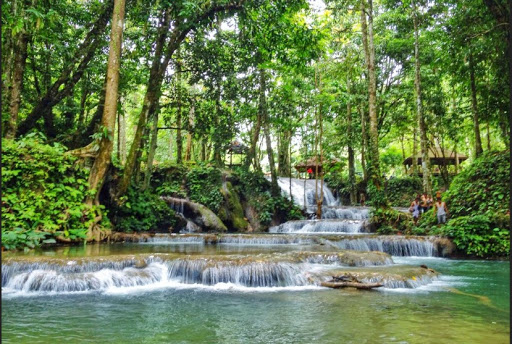 Wisata Salodik Kecamatan Luwuk Utara Kab.Banggai
56
Dinas Kependudukan & Pencatatan Sipil Kabupaten Banggai
INOVASI KEPENDUDUKAN
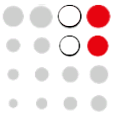 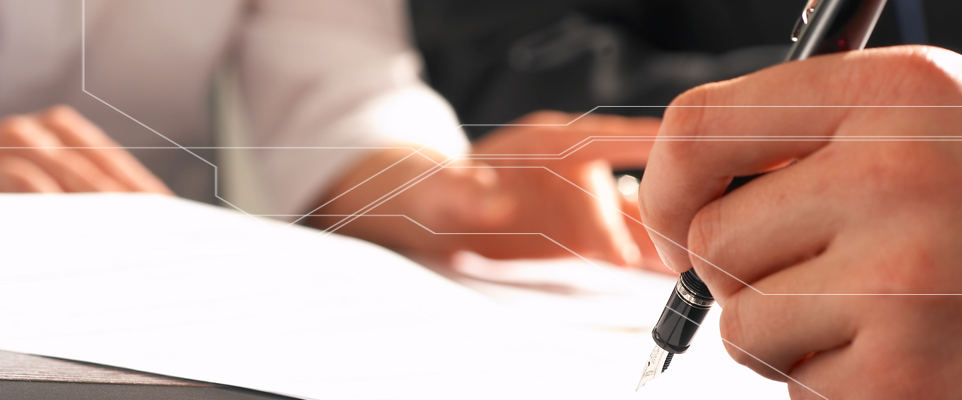 TERIMA KASIH
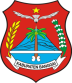 Dinas Kependudukan & Pencatatan Sipil Kabupaten Banggai Sulawesi Tengah
66